Отчёто педагогической деятельностиучителя – логопедаФадеевой Елены Александровныза 2021-2022 учебный год
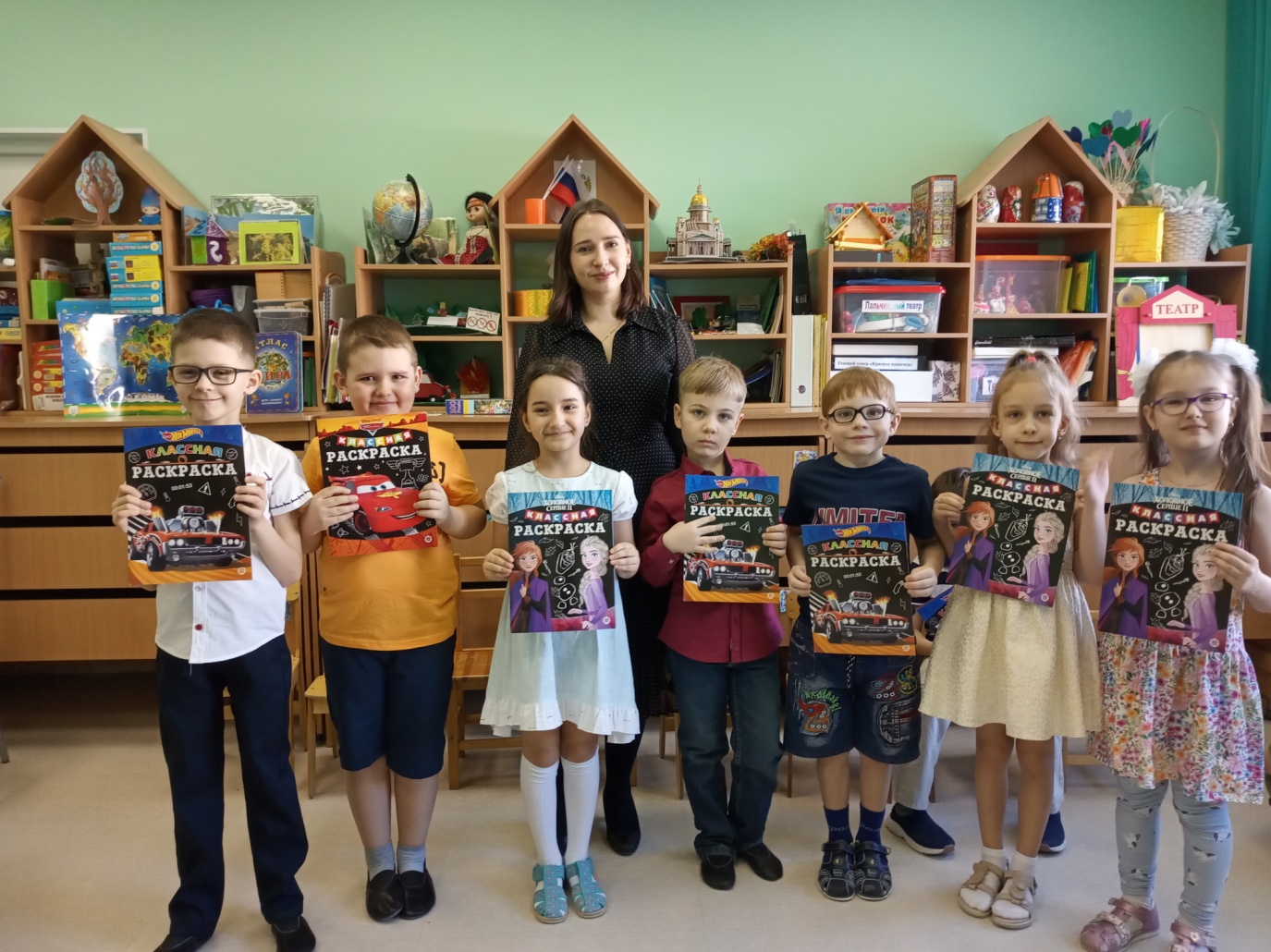 Диагностическое направление
Коррекционно – развивающее направление
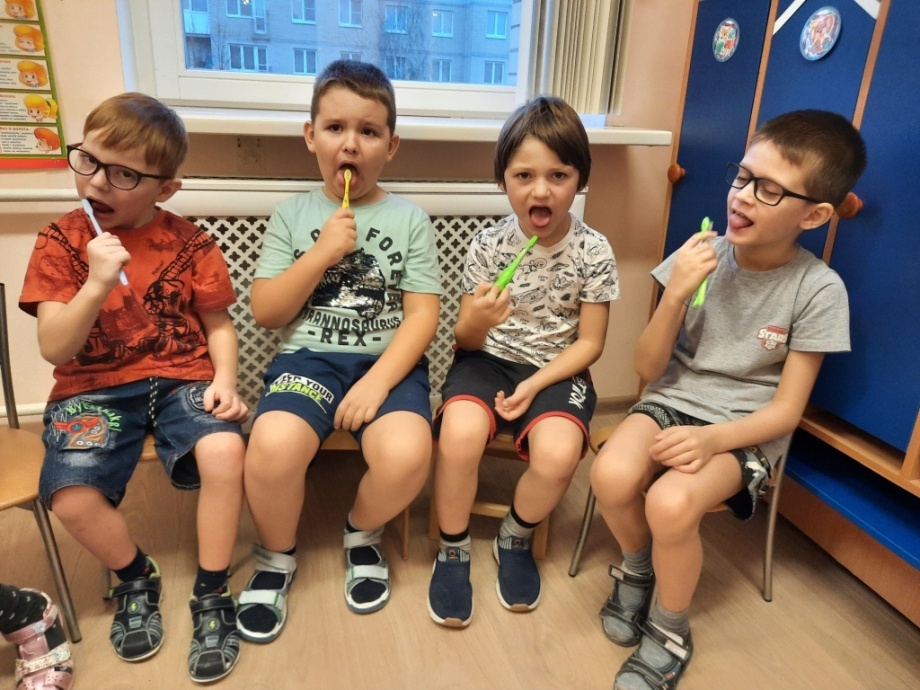 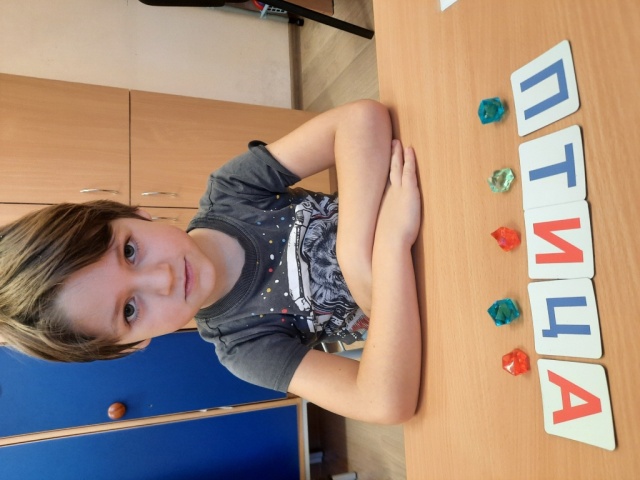 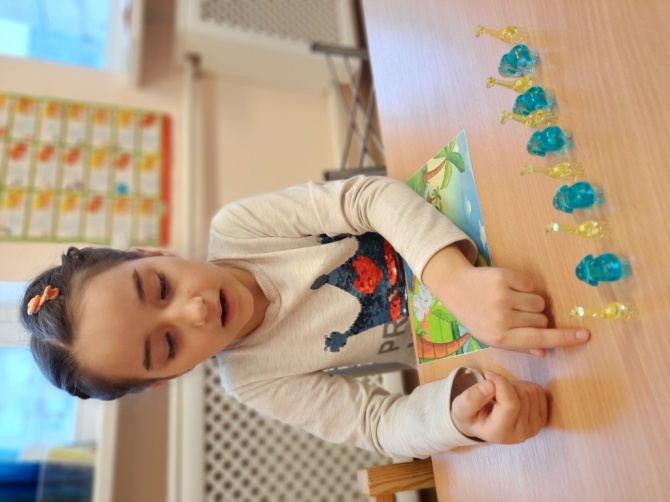 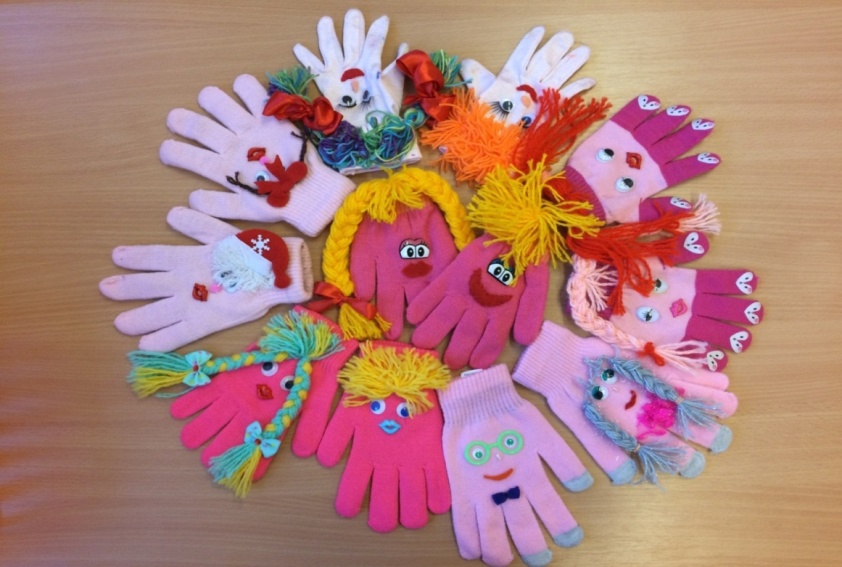 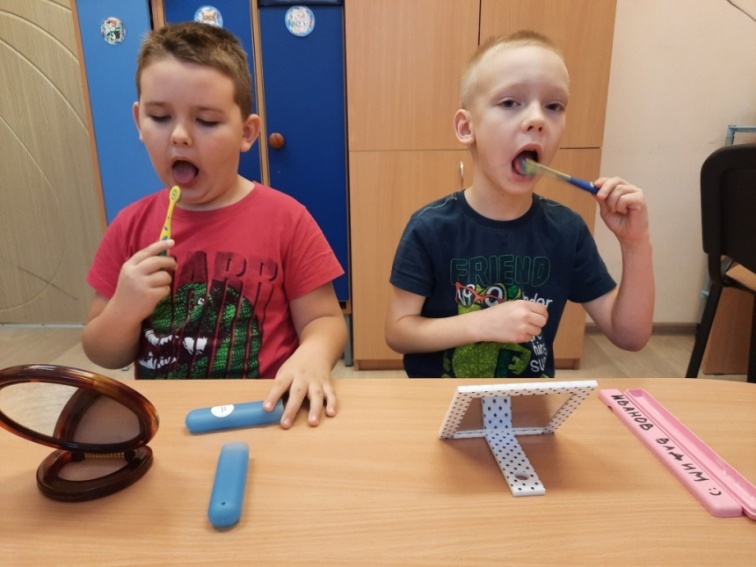 Развивающая предметно – пространственная среда
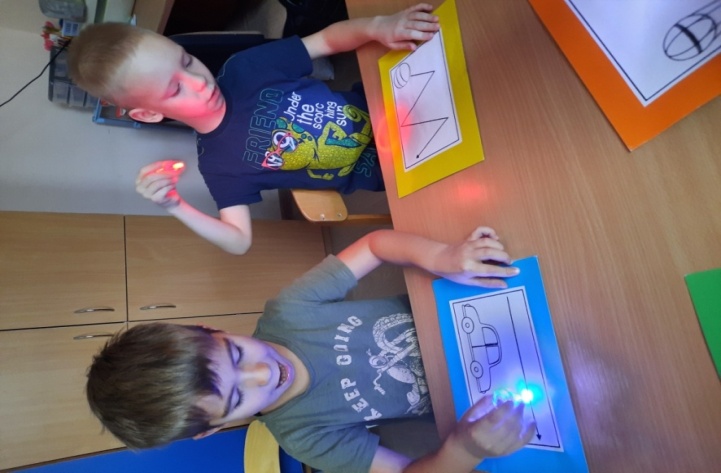 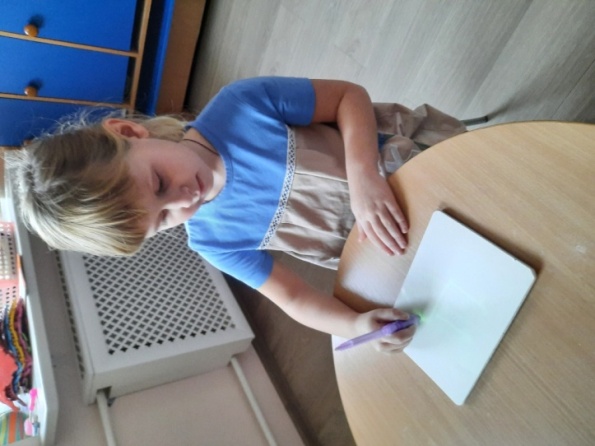 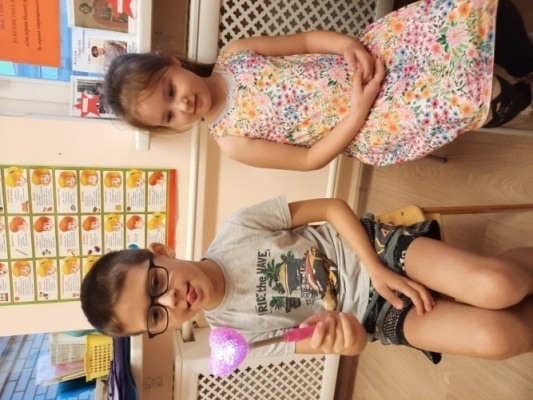 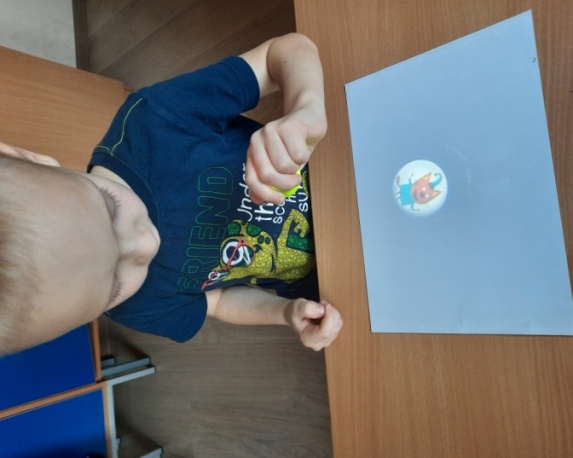 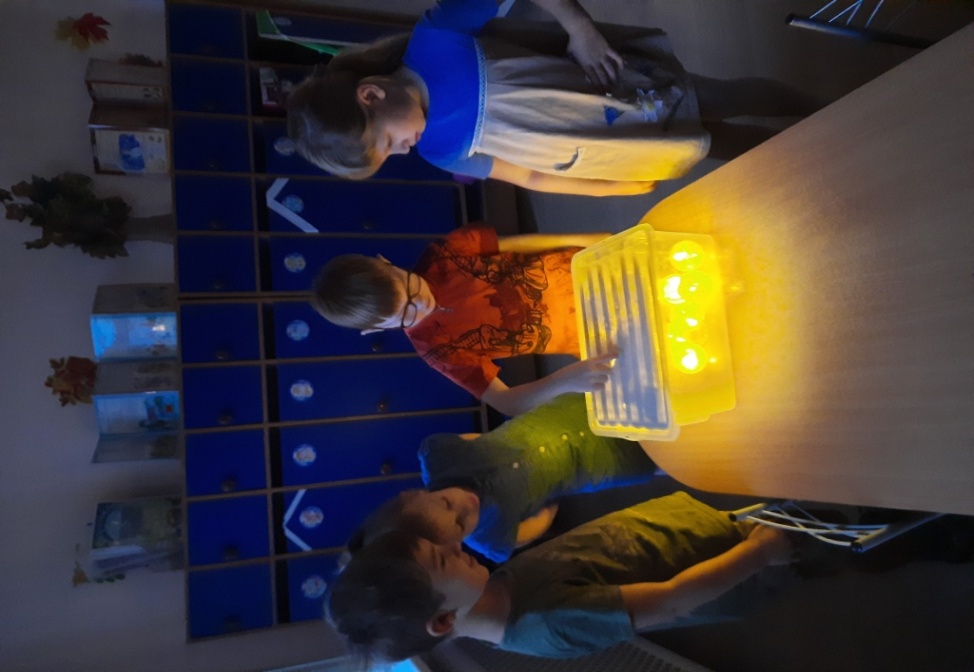 Методические разработки
Сборник рассказов 
для детей старшего дошкольного возраста 
по нравственно-патриотическому воспитанию
Моя родина – Россия
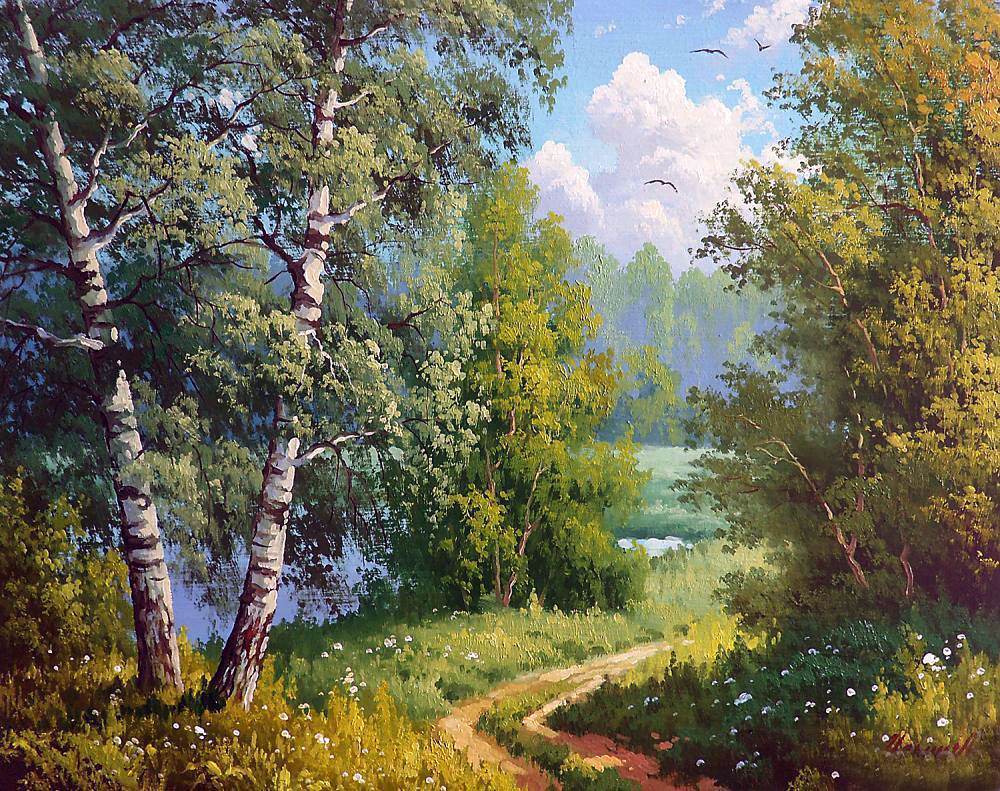 Конкурсное движение
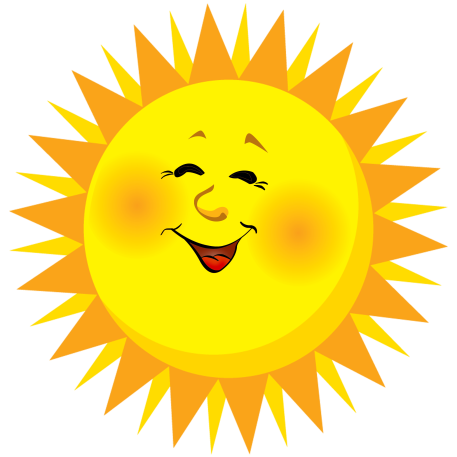 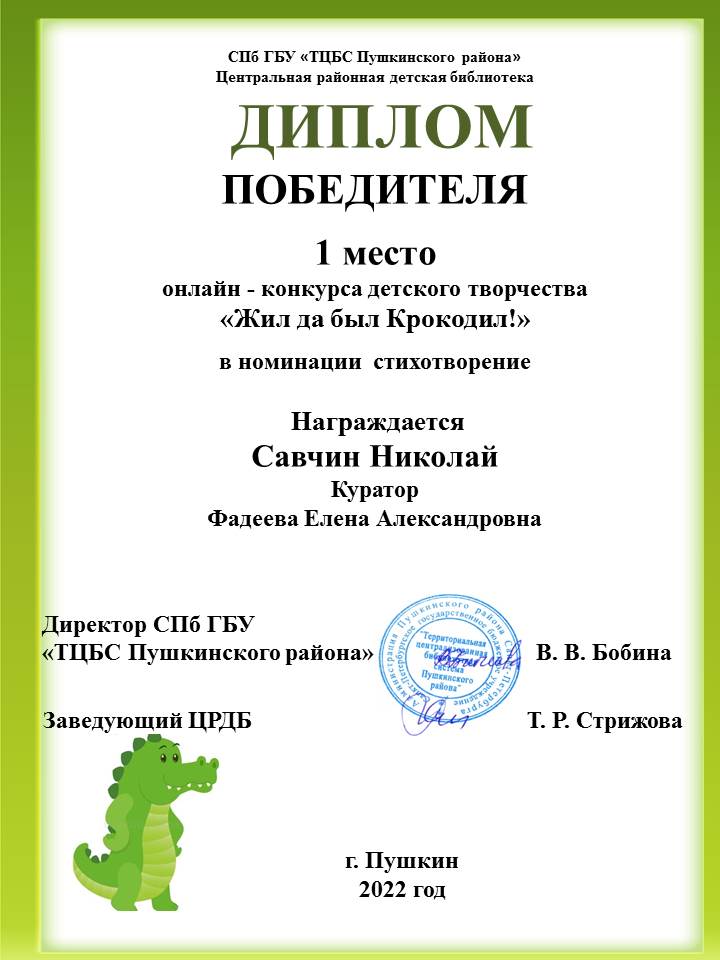 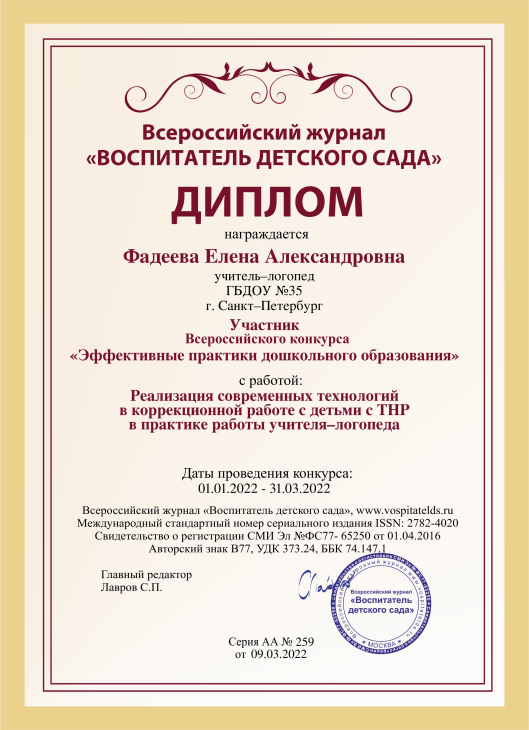 Распространение педагогического опыта
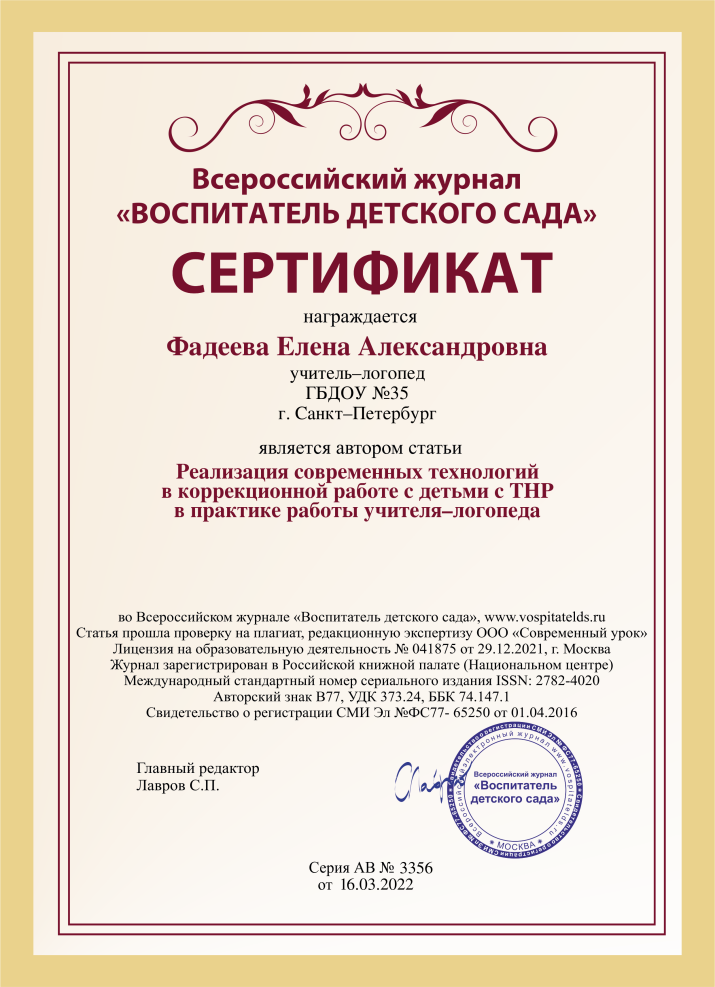 Районное методическое объединение педагогов компенсирующих групп
(дистанционно)
«Реализация современных технологий в коррекционной работе с детьми с ОВЗ (ТНР)»
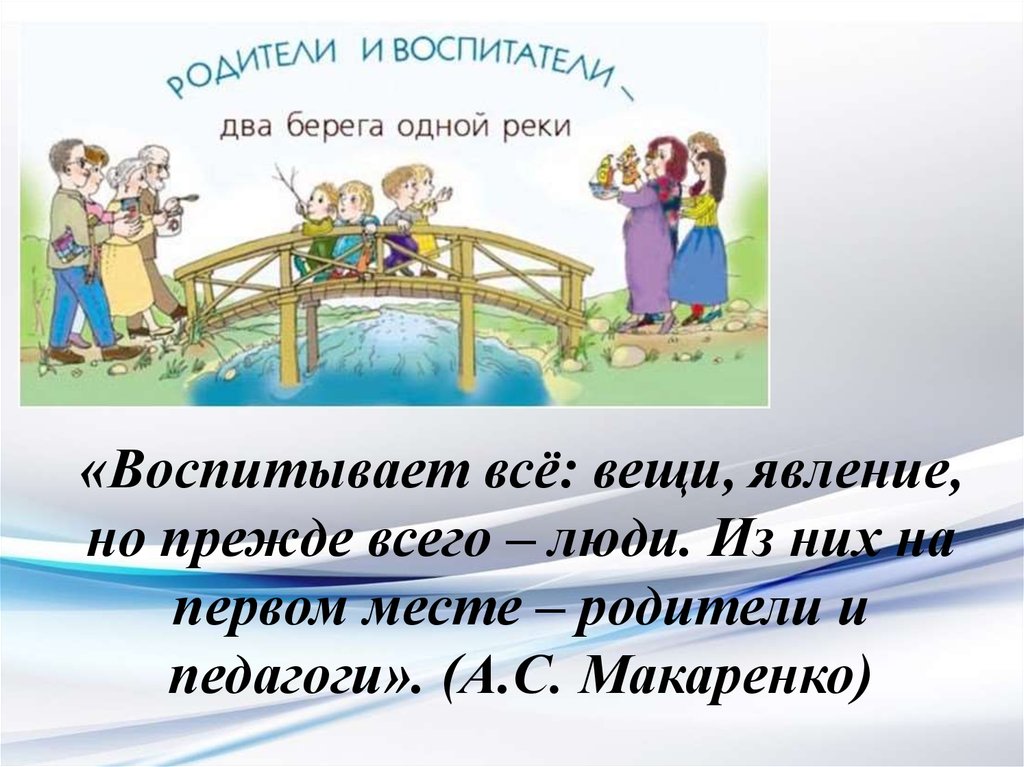 Повышение профессиональной квалификации
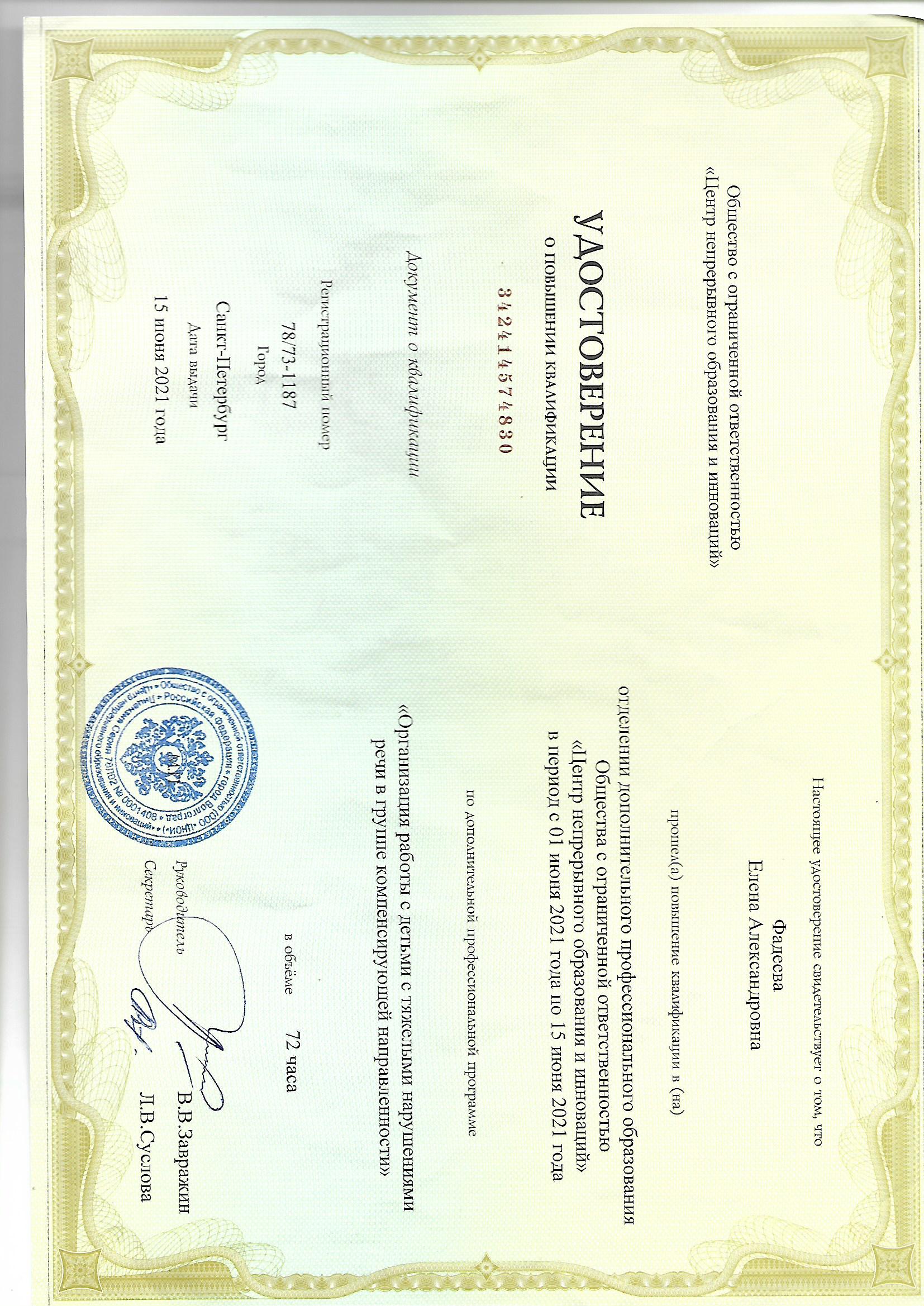 Конкурс семейного творчества «Любимые стихи петербургских поэтов»
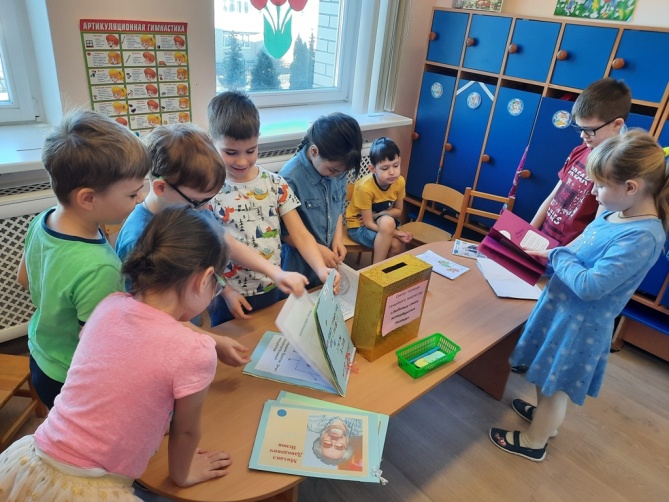 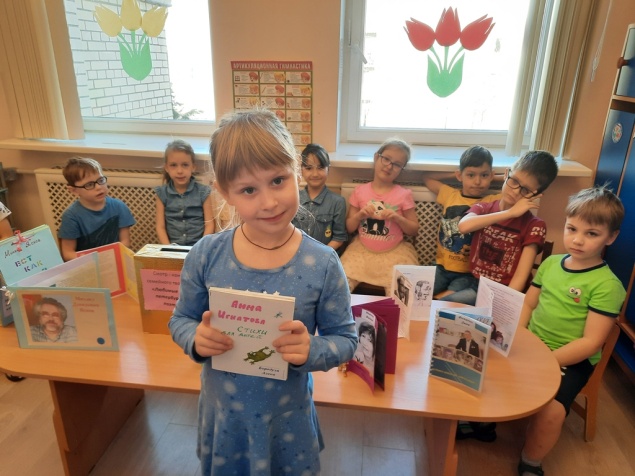 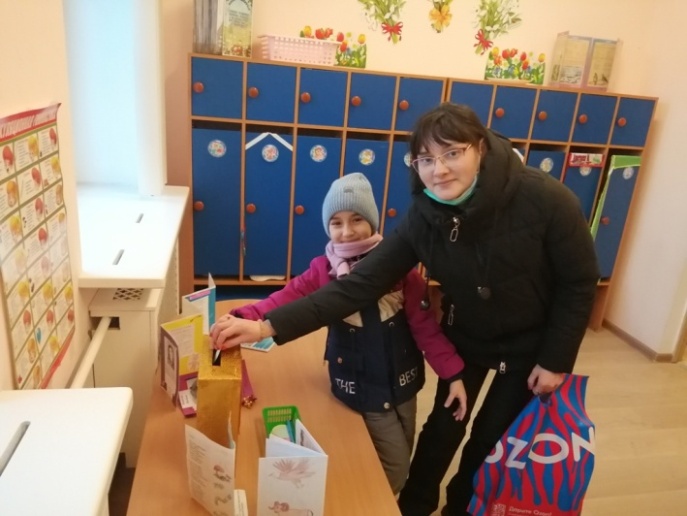 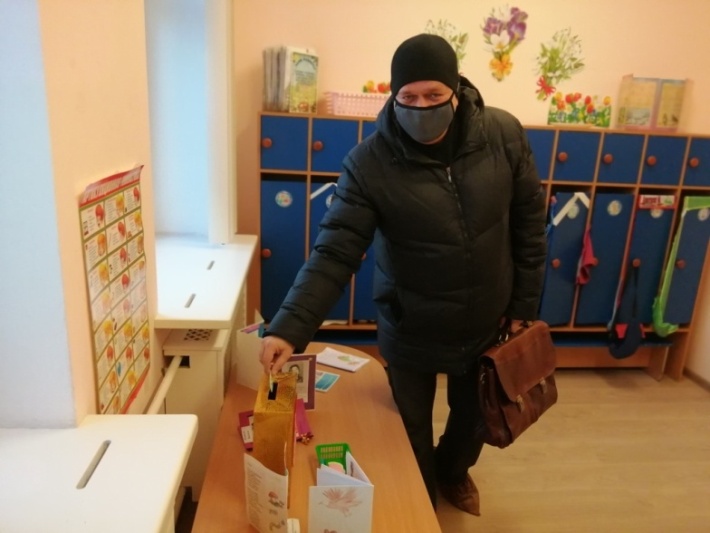 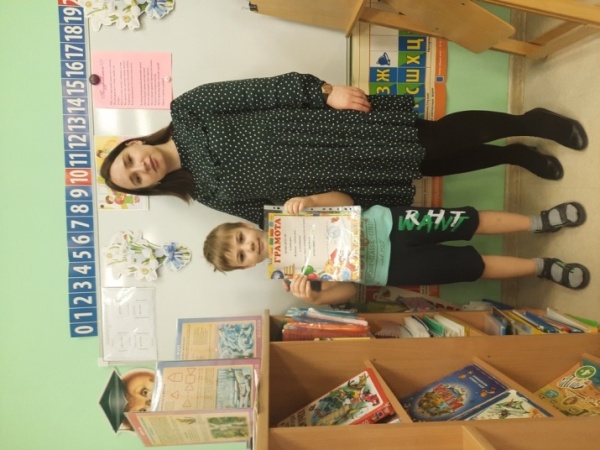 Литературная гостиная «Любимые стихи петербургских поэтов»
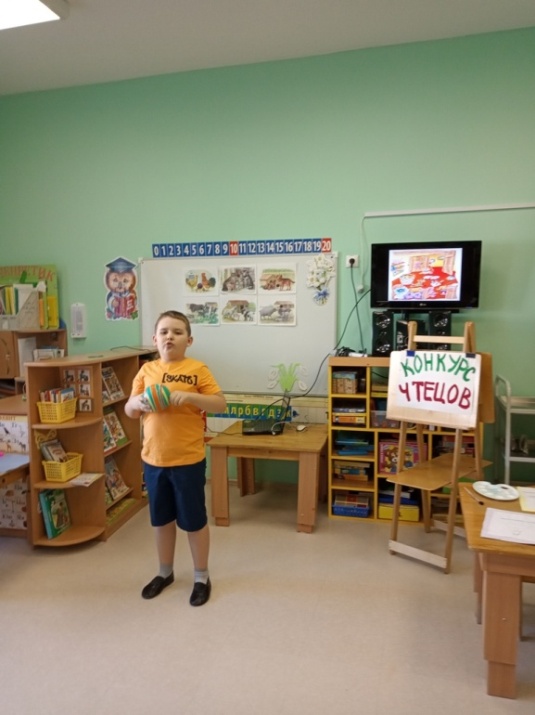 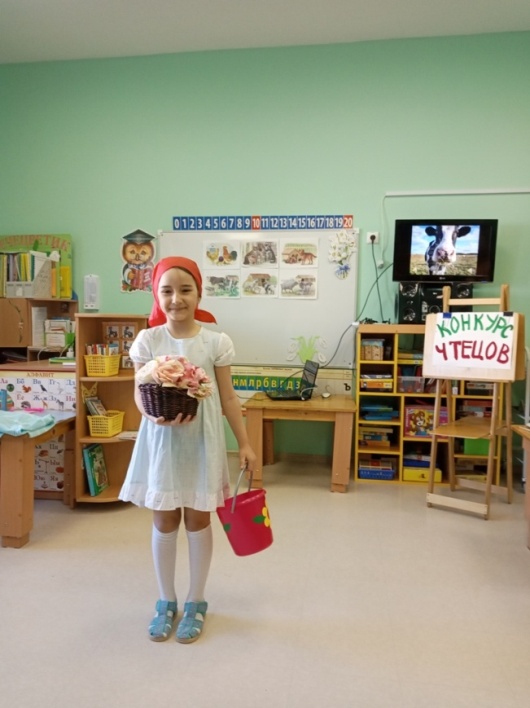 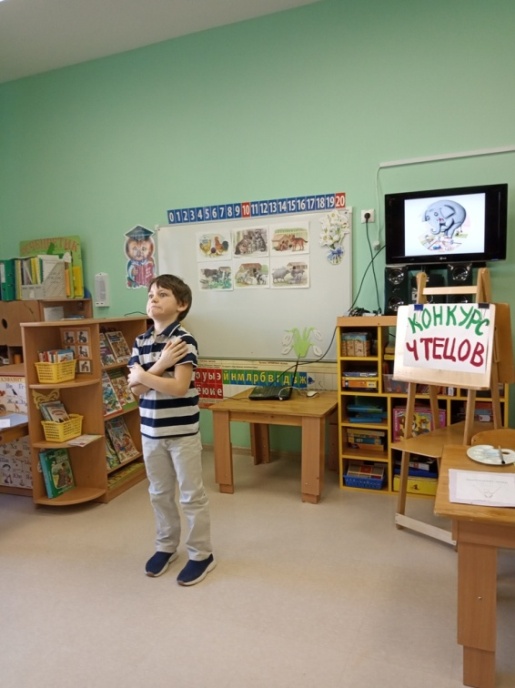 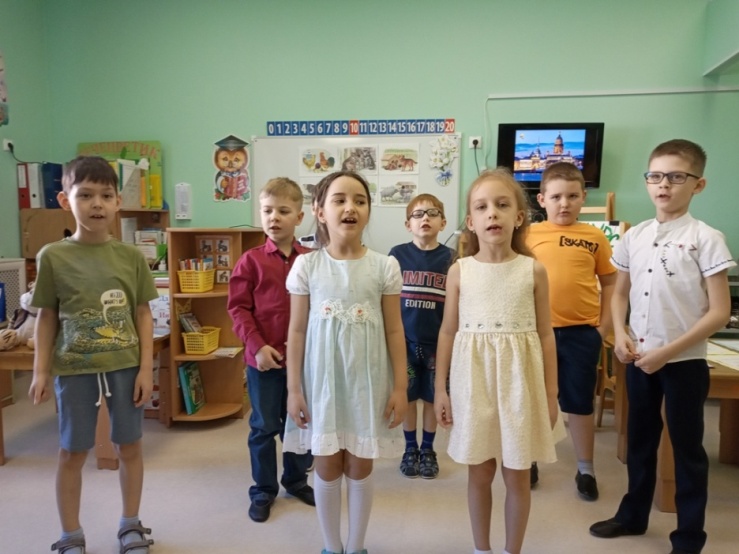 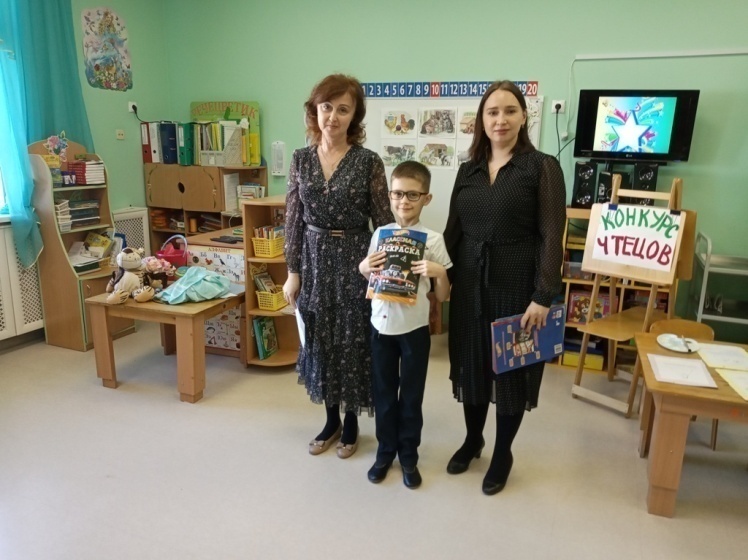 Логопедический выпускной
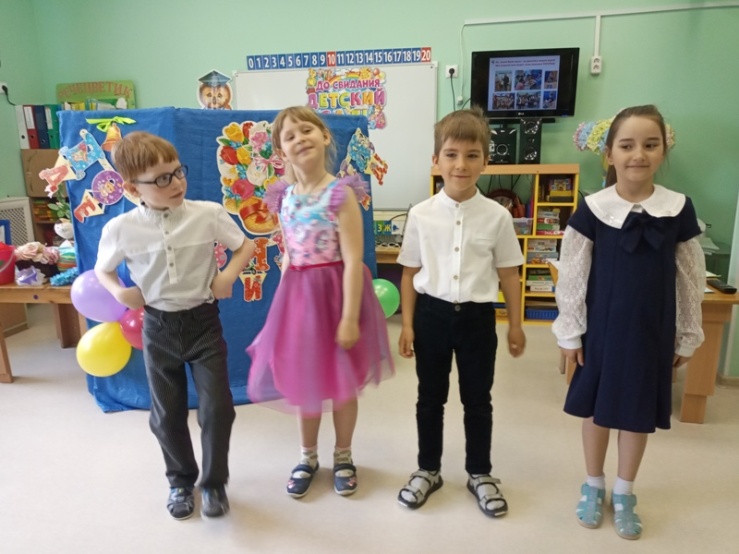 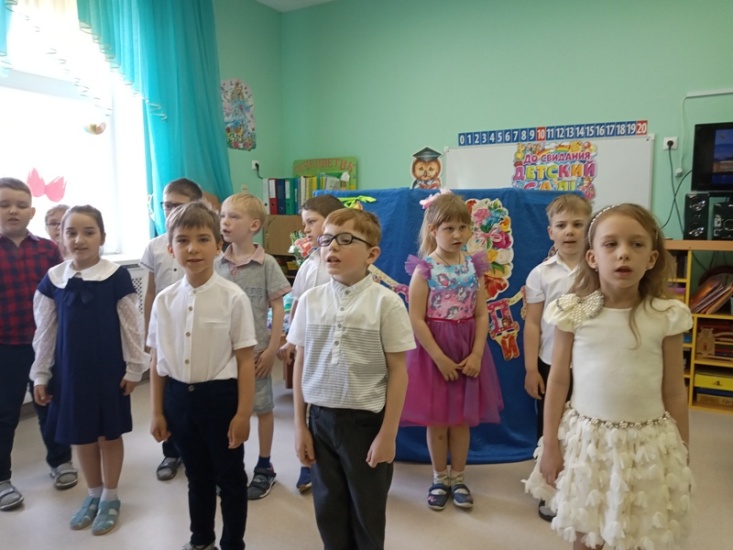 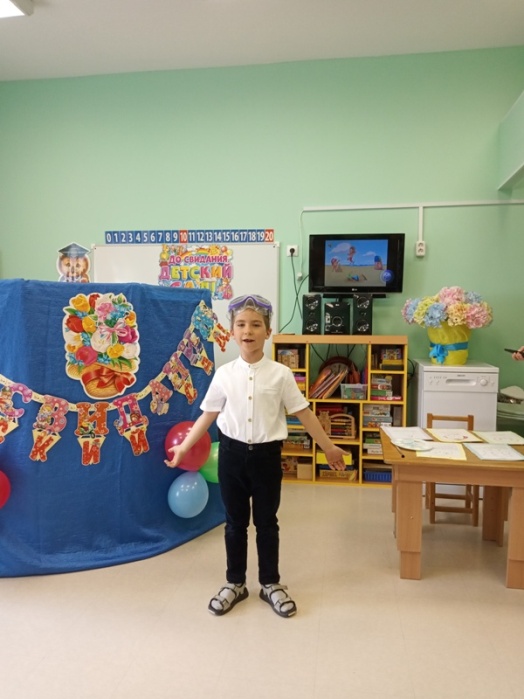 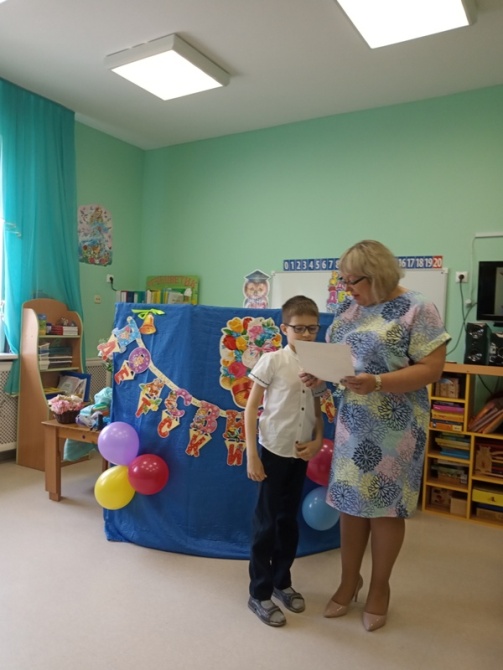 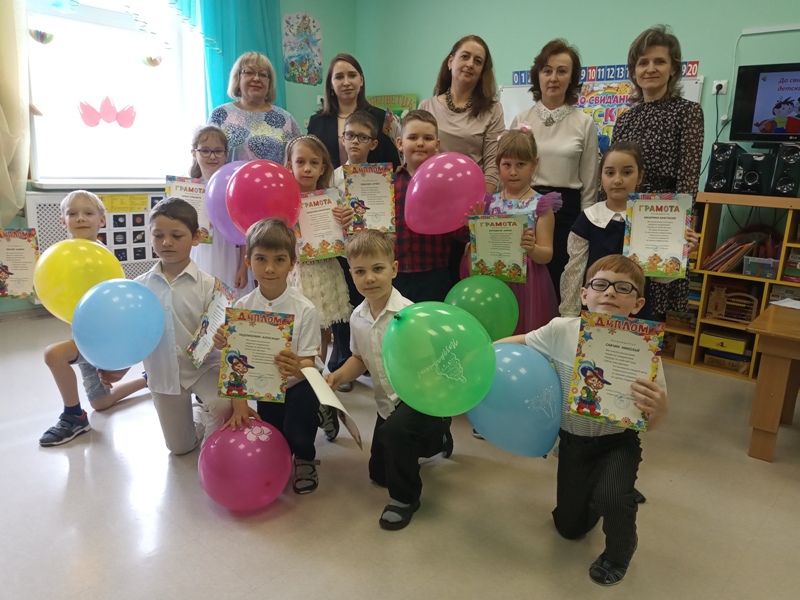 Спасибо за внимание!